Computational Proteomics and Metabolomics
Oliver Kohlbacher, Sven Nahnsen, Knut Reinert
8. De Novo Sequencing
LEARNING UNIT 8AConcepts of de novo ID
Difference to database search
Problem definition
Manual interpretation of spectra
Database Search
LC-MS/MS experiment
Experimental spectra
Fragment m/z values
569.24
572.33
580.30
581.46
582.63
606.32 
610.24
616.14
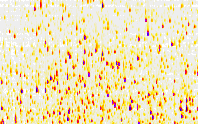 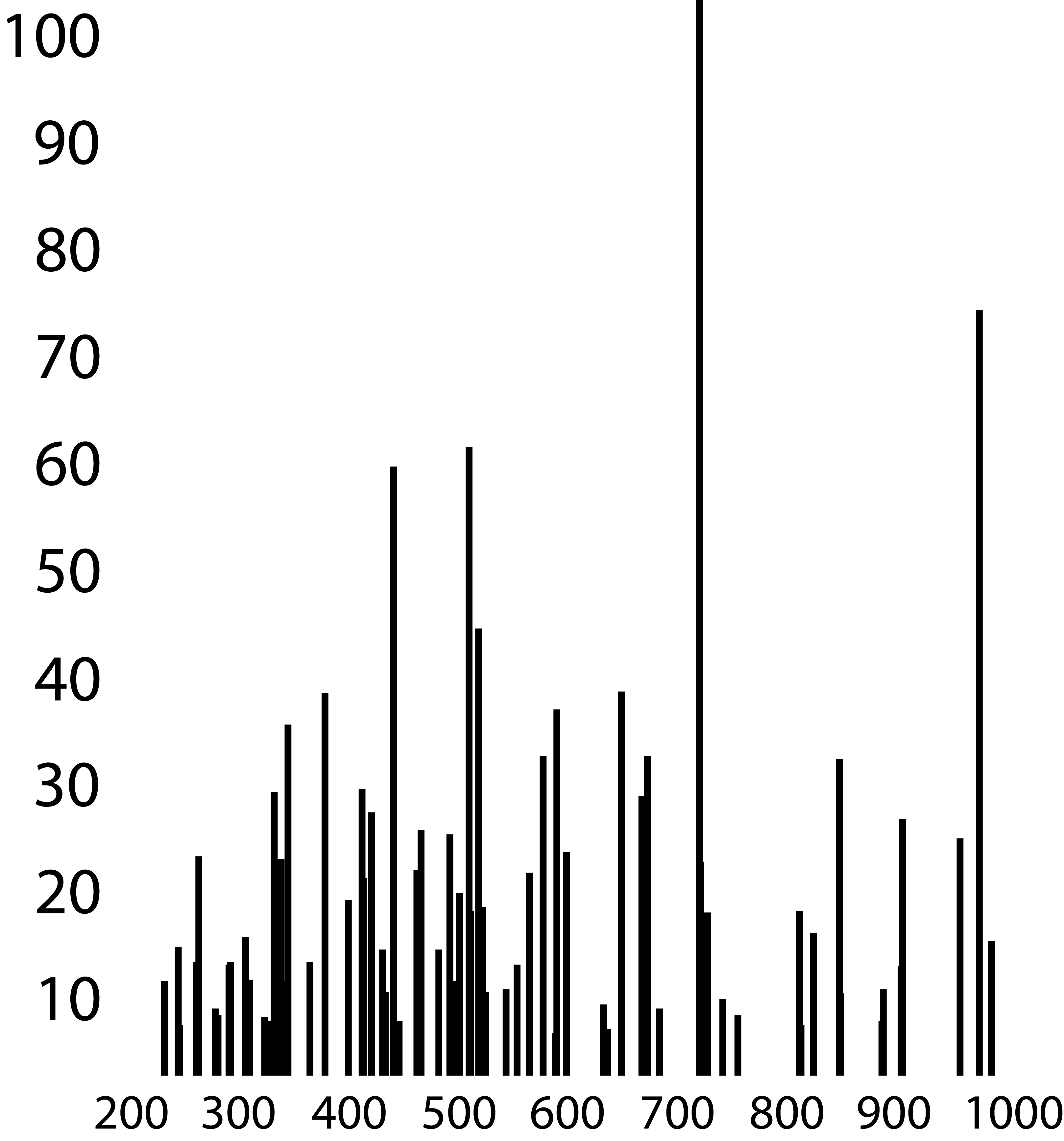 RT
[%]
m/z
m/z
Score hits
Compare
569.24
572.33
580.30
581.46
582.63
606.32 
610.24
616.14
569.24
572.33
580.30
581.46
582.63
606.32 
610.24
616.14
569.24
572.33
580.30
581.46
582.63
606.32 
610.24
616.14
Theoretical spectra
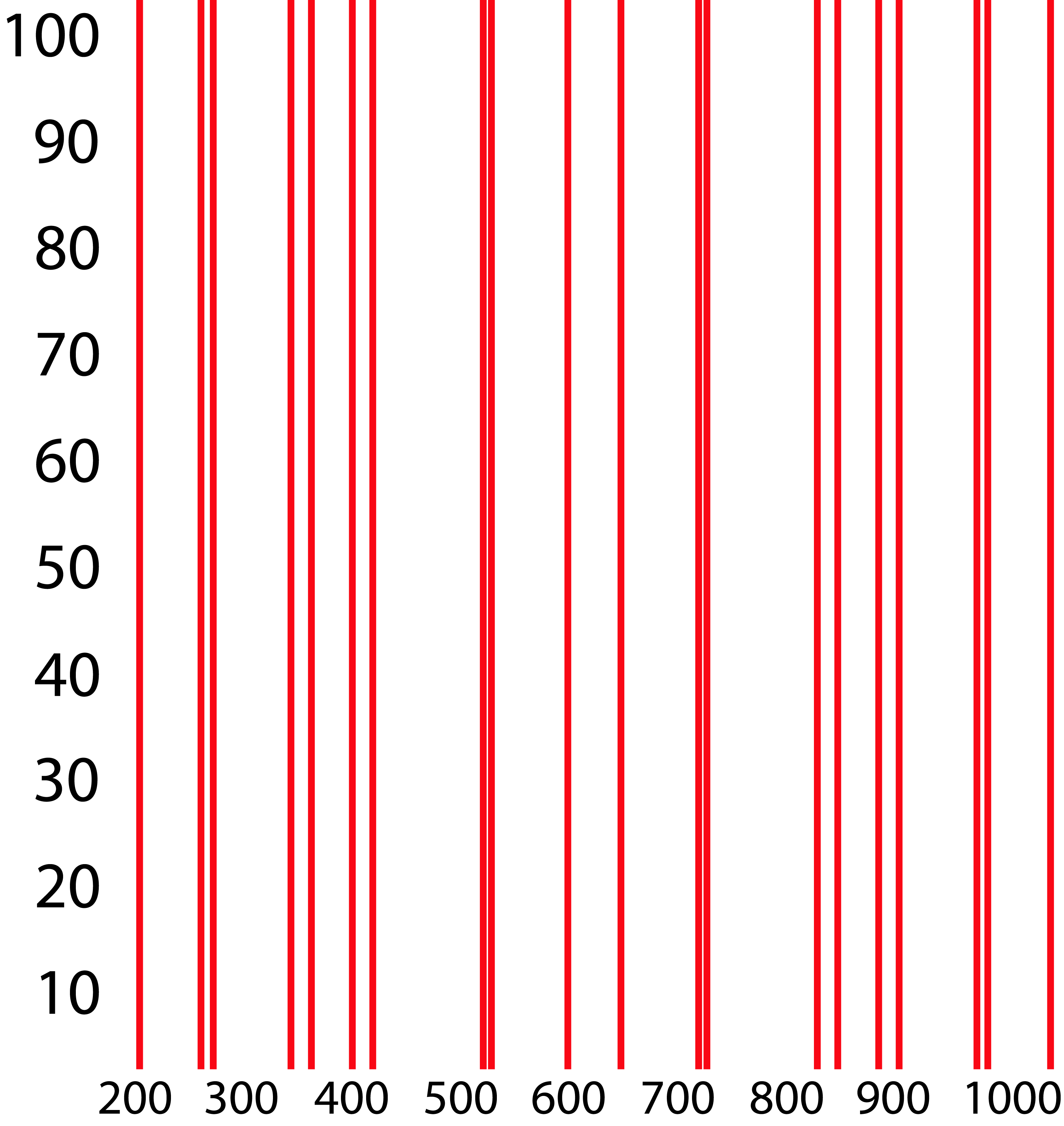 [%]
m/z
569.24
574.83
580.70
580.92
579.99
603.92 
611.14
616.74
570.84
571.72
580.40
591.18
579.35
607.25 
611.42
614.45
Q9NSC5|HOME3_HUMAN Homer protein homolog 3 - Homo sapiens (Human)
MSTAREQPIFSTRAHVFQIDPATKRNWIPAGKHALTVSYFYDATRNVYRIISIGGAKAIINSTVTPNMTFTKTSQKFGQWDSRANTVYGLGFASEQHLTQFAEKFQEVKEAARLAREKSQDGGELTSPALGLASHQVPPSPLVSANGPGEEKLFRSQSADAPGPTERERLKKMLSEGSVGEVQWEAEFFALQDSNNKLAGALREANAAAAQWRQQLEAQRAEAERLRQRVAELEAQAASEVTPTGEKEGLGQGQSLEQLEALVQTKDQEIQTLKSQTGGPREALEAAEREETQQKVQDLETRNAELEHQLRAMERSLEEARAERERARAEVGRAAQLLDVSLFELSELREGLARLAEAAP
569.24
572.33
580.30
581.46
582.63
606.32 
610.24
616.14
569.24
572.33
580.30
581.46
582.63
606.32 
610.24
616.14
569.24
572.33
580.30
581.46
582.63
606.32 
610.24
616.14
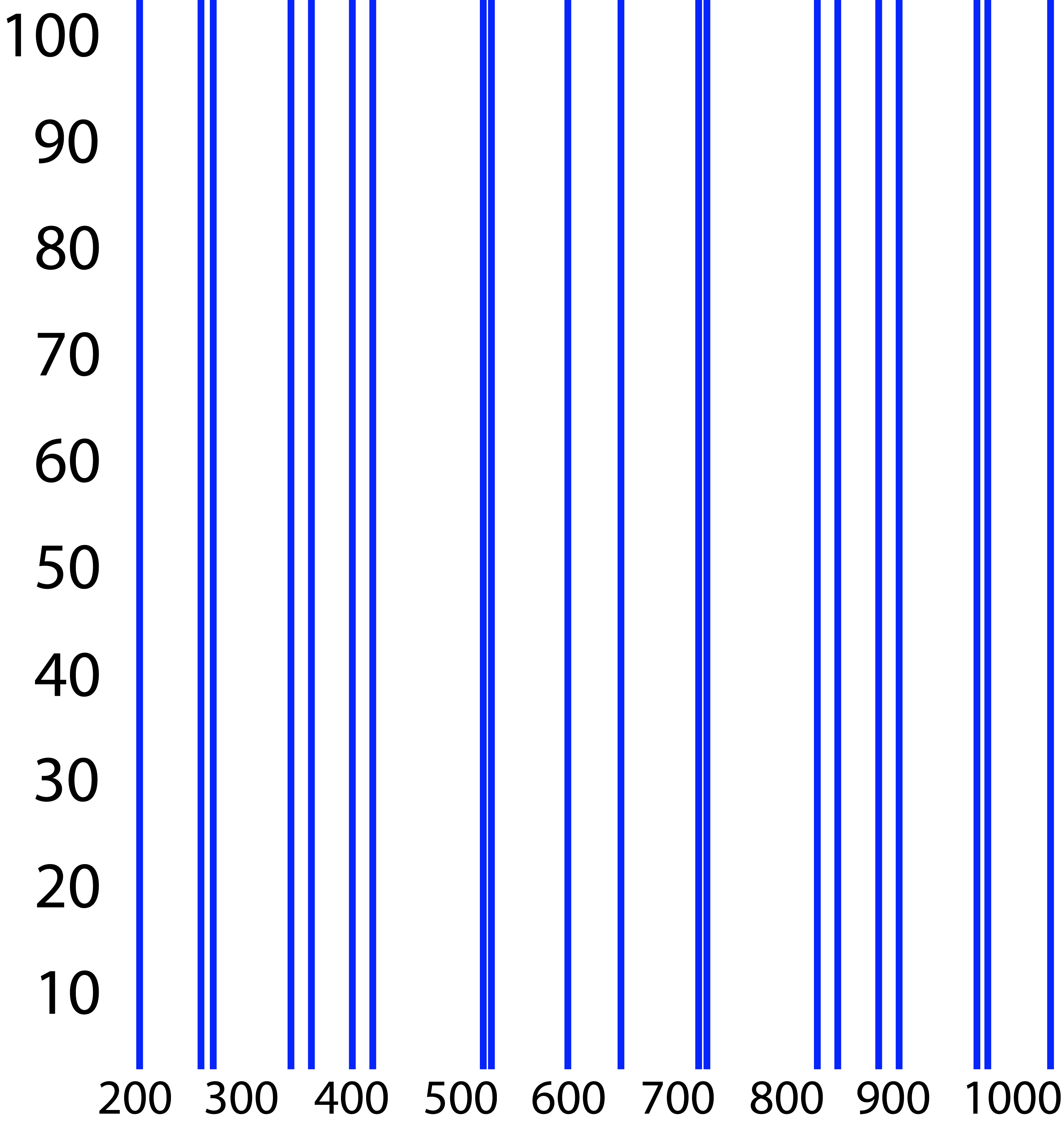 569.24
572.33
580.30
581.46
582.63
606.32 
610.24
616.14
[%]
m/z
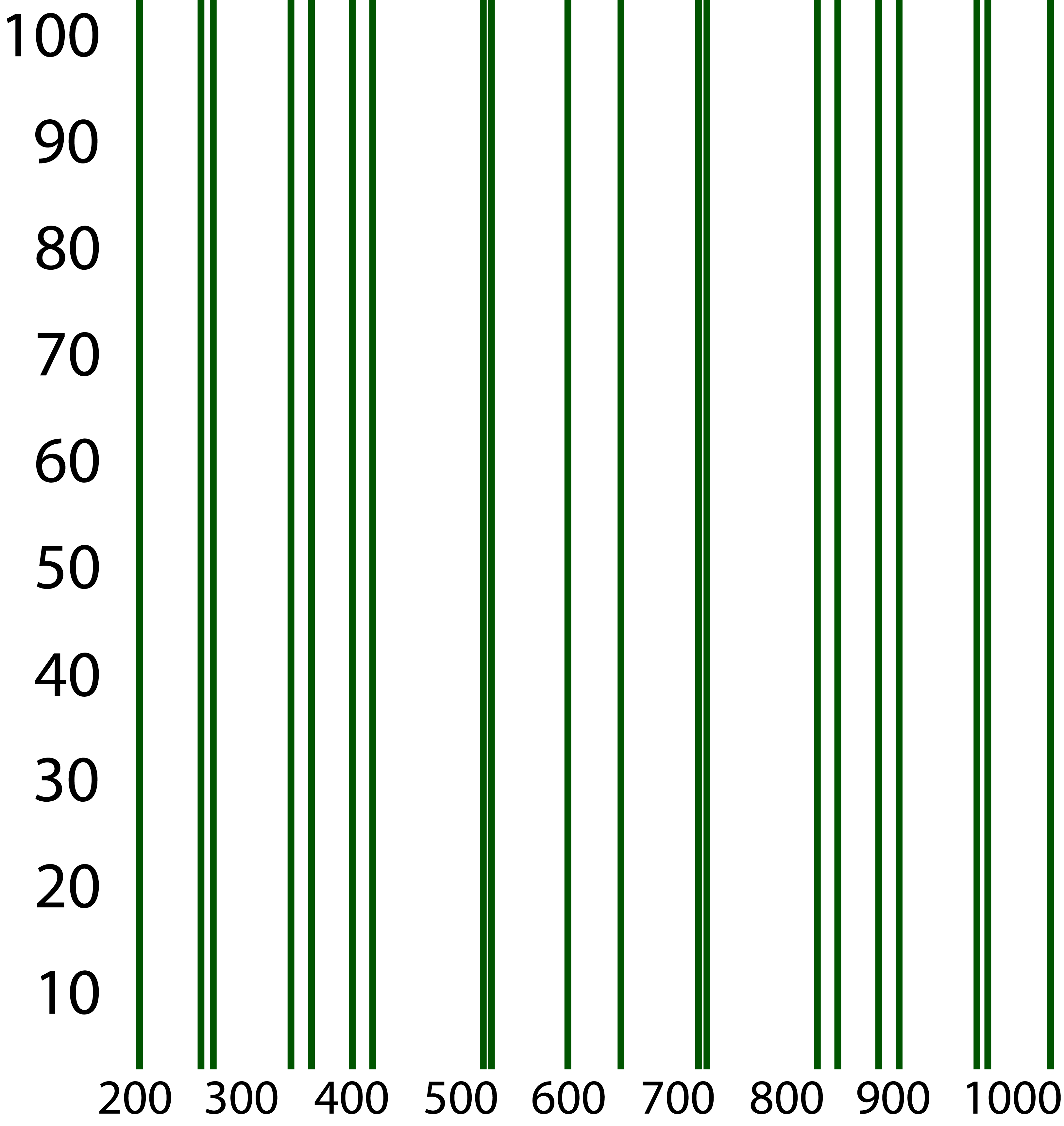 Sequence db
Theoretical fragment m/z values from suitable peptides
[%]
m/z
De Novo Sequencing?
LC-MS/MS experiment
Experimental spectra
Fragment m/z values
569.24
572.33
580.30
581.46
582.63
606.32 
610.24
616.14
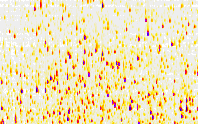 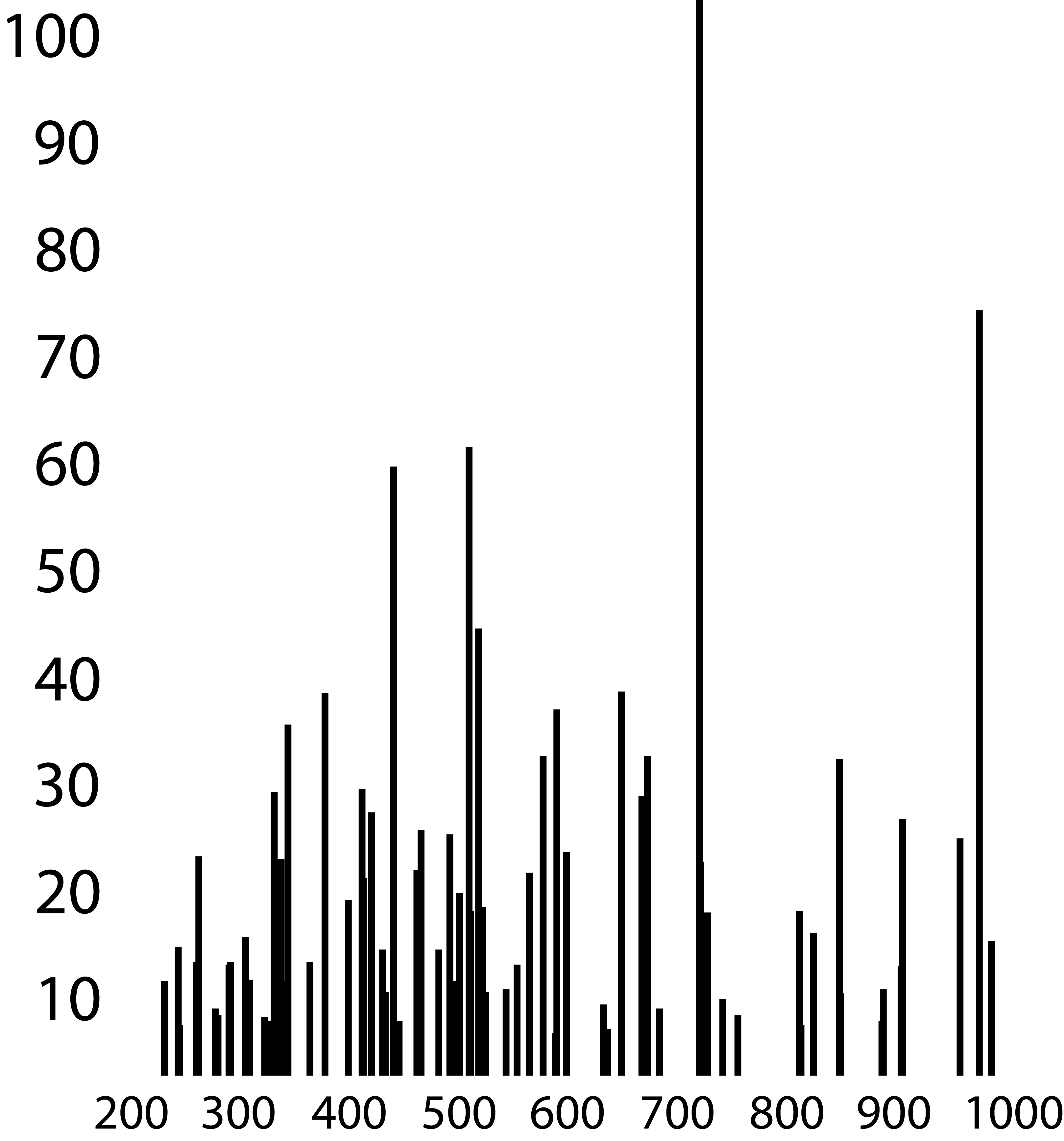 RT
[%]
m/z
m/z
Score hits
Compare
569.24
572.33
580.30
581.46
582.63
606.32 
610.24
616.14
569.24
572.33
580.30
581.46
582.63
606.32 
610.24
616.14
569.24
572.33
580.30
581.46
582.63
606.32 
610.24
616.14
569.24
572.33
580.30
581.46
582.63
606.32 
610.24
616.14
569.24
572.33
580.30
581.46
582.63
606.32 
610.24
616.14
569.24
572.33
580.30
581.46
582.63
606.32 
610.24
616.14
All theoretical spectra
All peptides for a given precursor mass?
De Novo Sequencing Problem
Given
A tandem MS spectrum s
A (precursor) peptide mass M
A scoring function f(s, p) scoring a peptide sequence p = a1a2…an against the spectrum s

Find
The amino acid sequence p* with mass M maximizing the score f(s, p*)
De Novo Statistics
How many peptides are there for a given mass?
Without the restriction of the database search, all potential sequences need to be searched
Peptides with the same composition (i.e., same number of of residues from each amino acid) will have the same mass
The number of potential peptides of the same composition rises with the peptide length n (and thus the mass) as n!
Fragmentation
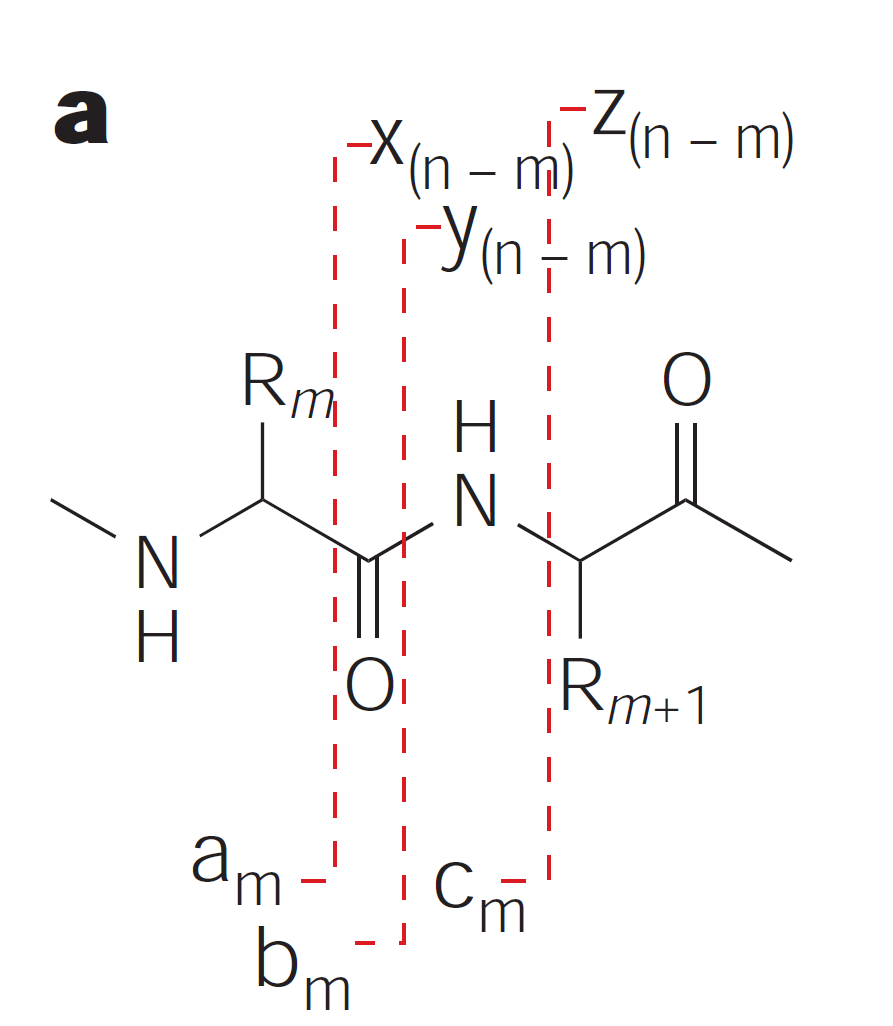 As discussed earlier, fragmentation gives rise to ion series (b, y most of all)
De novo sequencing requires complete ion series (ladders)
Incomplete ladders, missing peaks imply that the true sequence can usually not be identified
Apart from the abc/xyz series, neutral losses and internal fragments play an important role as well
Steen and Mann. Nature Reviews, Molecular Cell Biology, Vol. 5 2004
Manual Sequencing
¢ M = 547.4 Da
 – 361.3 Da 
= 186.1 Da
Q-TOF CID spectrum of the tryptic peptide SNTDANQ[L|I]WT[L|I]K
The graph shows the complete spectrum with annotated b and y ion series
Differences between the masses of adjacent ions of the same series permit the identification of the sequence at this position
y ion series contains suffix ions (from the N terminus)
b ion series contains prefix ions (from the C terminus)
Seidler et al., Proteomics (2010), 10:634-649
Manual Sequencing
Corresponding b/y ion pairs should add up to the precursor mass 
m(b2) + m(y10) = 202.1 Da + 1189.7 Da = 1391.8 Da
m(b3) + m(y9) = 303.1 Da + 1088.6 Da = 1391.7 Da
m(b4) + m(y8) = 418.2 Da + 973.6 Da = 1391.8 Da
…
Absent: y11 and b1 – C terminal sequence can be SN or NS from its mass, no information in b/y ion series on the order
Theoretical mass of the sequence: 1390.6961 Da
Seidler et al., Proteomics (2010), 10:634-649
Manual Sequencing
Central region of the spectrum showing C-terminal neutral losses
In this case the presence of a strong signal for the neutral loss of S and then N is present 
Additional neutral losses for water (18.01 Da) are present, supporting the hypothesis
C-terminal sequence has thus to be SN…
Seidler et al., Proteomics (2010), 10:634-649
Manual Sequencing
Low-mass region 
contains shortest suffix/prefix ions from the C/N termini
Contains immonium marker ions for the amino acids present
In this case the sequence has to contain W and Q from the very prominent marker ions at 101.1 and 159.1 Da
Seidler et al., Proteomics (2010), 10:634-649
Learning Unit 8BAlgorithmic Concepts
Spectrum graphs
Extended spectrum graph
Antisymmetric paths
Precursor mass correction
What’s the Problem?
Problems 
Manual annotation is a matter of hours or days per spectrum – not high throughput!
Automatic annotation is difficult
Assignment of ion series is not known in advance
‘Noise peaks’ are present and intensities of ion series can vary widely
Some ion peaks will be missing
In order to solve the problem, we need the following:
An abstraction permitting an efficient search
A search algorithm and scoring function that tolerate missing peaks and additional noise peaks
Formal Models
A very popular abstraction of the de novo sequencing problem is the so-called spectrum graph
Nodes in this graph represent possible interpretations of a peak (in the simplest case: one for every b, one for every y ion)
Two nodes are connected by a (directed) edge, if they are of the same series, but differ by an amino acid mass
Note: There are several, slightly different definitions of spectrum graphs in the literature

Construction
Clean up the spectrum (remove noise peaks) and create two nodes, z0 and zm, on a line to represent the zero mass and the total residue mass
For each peak, create a pair of nodes, zj and zm-j , placed at the mass for the b and y ions.
For all pairs of nodes (except the b/y pairs), check whether the mass difference corresponds to an amino acid mass and add an edge if it matches
Formal Models
A very popular abstraction of the de novo sequencing problem is the so-called spectrum graph
Nodes in this graph represent possible interpretations of a peak (in the simplest case: one for every b, one for every y ion)
Two nodes are connected by a (directed) edge, if they are from differ by an amino acid mass
Construction
Clean up the spectrum (remove noise peaks)
For each peak, add a node (b/y) to the graph, color by ion series
For all pairs of nodes of the same series, check whether the mass difference corresponds to an amino acid mass and add an edge if it matches
Label each edge with the matching amino acid
Spectrum Graph – Example
b ions
y ions
147.1 Da
171.1 Da
234.1 Da
357.2 Da
420.2 Da
444.2 Da
533.3 Da
For a simple spectrum (no noise peaks, no missing peaks), we will illustrate the construction of the spectrum graph and its interpretation
For each peak, add two nodes: brown for b ions, yellow for y ions
Spectrum Graph – Example
b ions
y ions
147.1 Da
171.1 Da
234.1 Da
357.2 Da
420.2 Da
444.2 Da
533.3 Da
For all pairs (u, v) of nodes of the same color:
If |m(u) – m(v)| = m(aa) for any amino acid aa, add the edge (u,v) and label it with aa
Spectrum Graph – Example
b ions
y ions
147.1 Da
171.1 Da
234.1 Da
357.2 Da
420.2 Da
444.2 Da
533.3 Da
147.1 Da – 171.1 Da =  -24.0 Da – nothing 
147.1 Da – 234.1 Da = -87.0 Da – serine!
147.1 Da – 357.2 Da = -210.1 Da – nothing
…
Spectrum Graph – Example
W
W
S
I|L
S
b ions
y ions
S
W
S
I|L
W
147.1 Da
171.1 Da
234.1 Da
357.2 Da
420.2 Da
444.2 Da
533.3 Da
234.1 Da – 147.1 Da = 87.0 Da = S
357.2 Da – 171.1 Da = 186.1 Da = W
420.2 Da – 234.1 Da  = 186.1 Da = W
444.2 Da – 357.2 Da = 87.0 Da = S
533.3 Da - 420.2 Da = 113.1 Da = [I|L]
Spectrum Graph – Example
W
W
S
I|L
S
b ions
y ions
S
W
S
I|L
W
Every mass can only come from ONE type of ion (each peak corresponds to either a b ion or a y ion, not both!)
Missing: b1/y1: no difference to mass zero or parent mass present (it is however straight-forward to add these as additional nodes)
Now what is the sequence of our peptide?
Spectrum Graph – Example
W
W
S
I|L
S
b ions
y ions
S
W
S
I|L
W
The sequence can be read from a complete series of either b or y ions
An ion series is a path through nodes of the same color
Each peak can only be contained in either series (brown or yellow)
We thus need to find a path through brown nodes or yellow nodes from very small to very large masses (or the other way round)
This path would correspond to an ion series
In this case: our peptide seems to contain the sequence SW[I|L] or [I|L]WS (note that we do not know the order since we do not know whether red or blue are b or y ions! Also, in our case the b1 ion is missing)
Formal Models
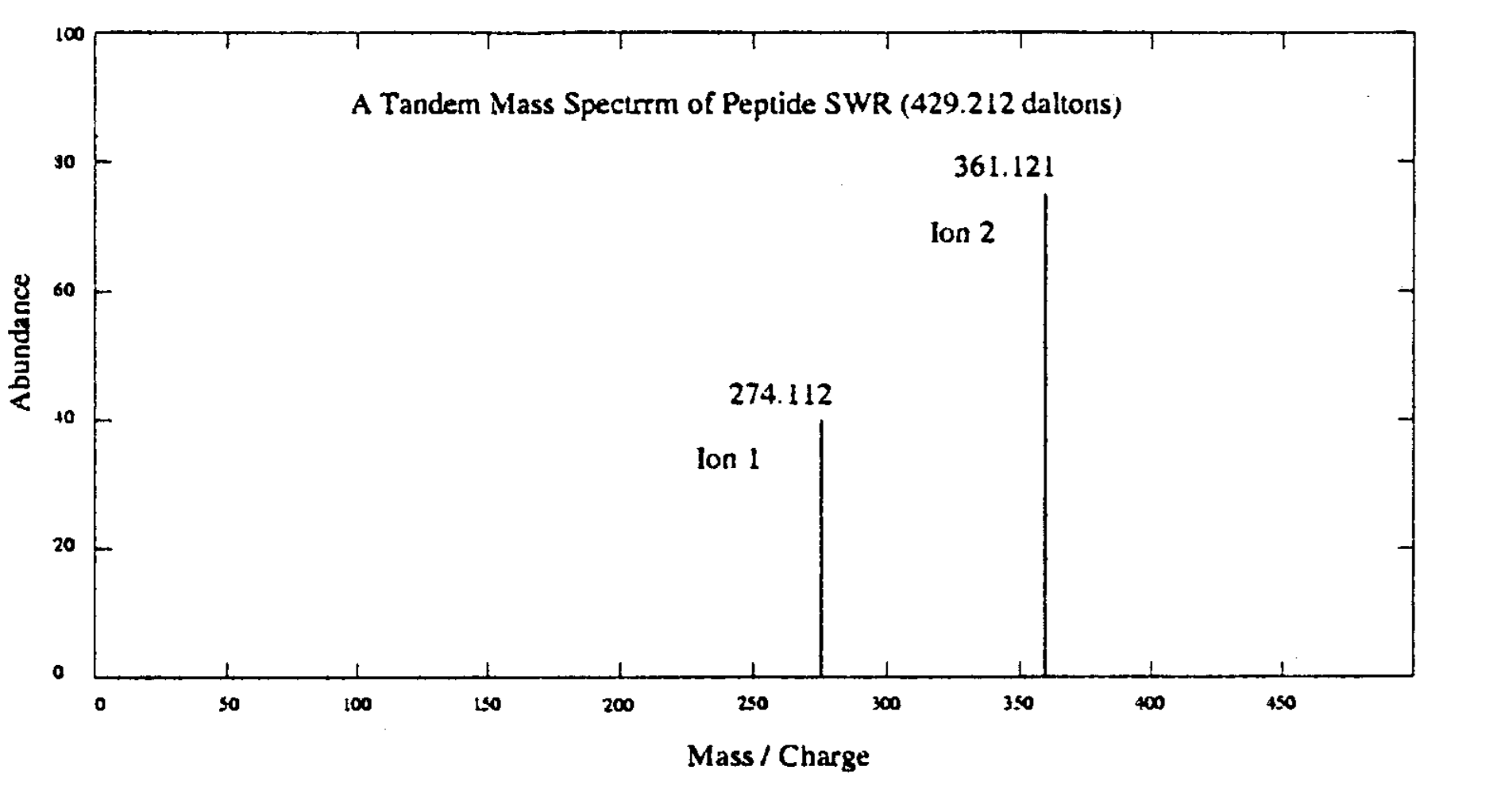 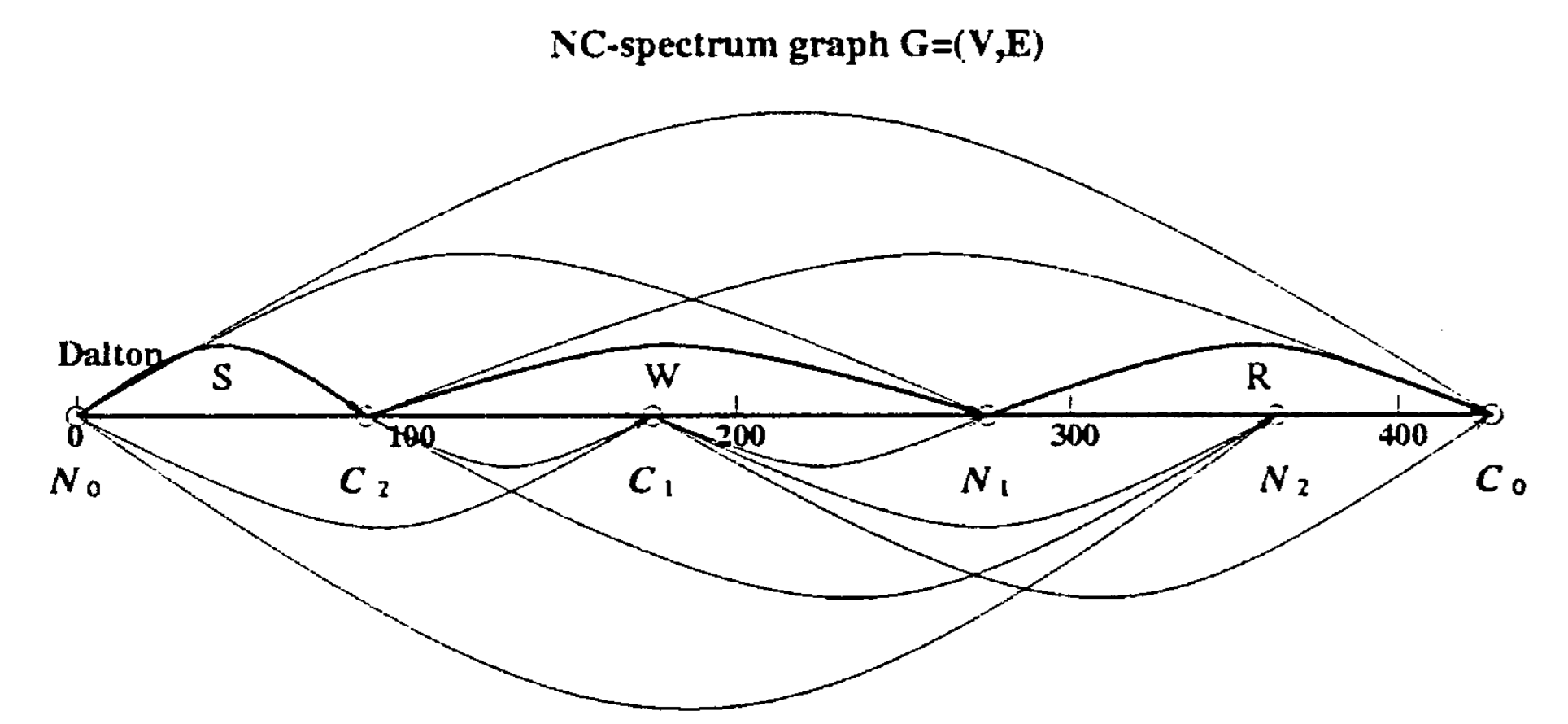 [Speaker Notes: TODO: add source (Chen et al.?)]
Extended Spectrum Graph
A convenient simplification to the spectrum graph was introduced by Liu et al. in 2001: the extended spectrum graph (ESG)
The ESG G(V, E=ED+EU) contains 
Nodes for each peak (plus nodes v0 for mass 0 and the vM representing the total mass M of the peptide)
Directed edges (u, v) for each pair of nodes u, v where m(v)-m(u) matches a single amino acid mass
Undirected edges for each pair of nodes u, v that are complementary, i.e., where m(u) + m(v) = M 
Note that all raw m/z of the peaks have to be corrected by their charge and the proton mass subtracted from the resulting mass!
Liu et al., PSB 2005
Extended Spectrum Graph – Example
Example from the extended spectrum graph:
Correct masses, add node for intact peptide (589 Da) and source node
For simplicity’s sake, we will use only nominal masses, but add the mass of the missing b1 ion (57 Da)
(note that the edges to the sink and source have to be corrected for the mass of water for C-terminal b/y ions)
Q|K
I|L
S
W
W
S
I|L
Q|K
G
G
0
57
146
170
233
356
419
443
532
589
Extended Spectrum Graph – Example
An antisymmetric path is a path from source v0 to sink vM if it includes at most one of each of the pairs of complementary vertices
Example
Path going from 0 to 57 (G) can no longer use 532 as 57 and 532 are complementary
Q|K
I|L
S
W
W
S
I|L
Q|K
G
G
G
0
57
146
170
233
356
419
443
532
589
Extended Spectrum Graph – Example
An antisymmetric path is a path from source v0 to sink vM if it includes at most one of each of the pairs of complementary vertices
Example:
Path going from 0 to 57 (G) can no longer use 532 as 57 and 532 are complementary
The resulting longest path contains a possible sequence of the peptide: 
	G[I|L]WS[Q|K]
Q|K
I|L
S
W
W
S
I|L
Q|K
G
G
0
57
146
170
233
356
419
443
532
589
Extended Spectrum Graph – Example
An antisymmetric path is a path from source v0 to sink vM if it includes at most one of each of the pairs of complementary vertices
Example:
Another option would yield the inverse sequence [Q|K]SW[I|L]G
If we knew that we are dealing with a tryptic peptide, it would be obvious that the first solution is the correct one
In reality, the presence of noise peaks and missing peaks render the problem vastly more difficult
Q|K
I|L
S
W
W
S
I|L
Q|K
G
G
0
57
146
170
233
356
419
443
532
589
Extended Spectrum Graph – Ion types
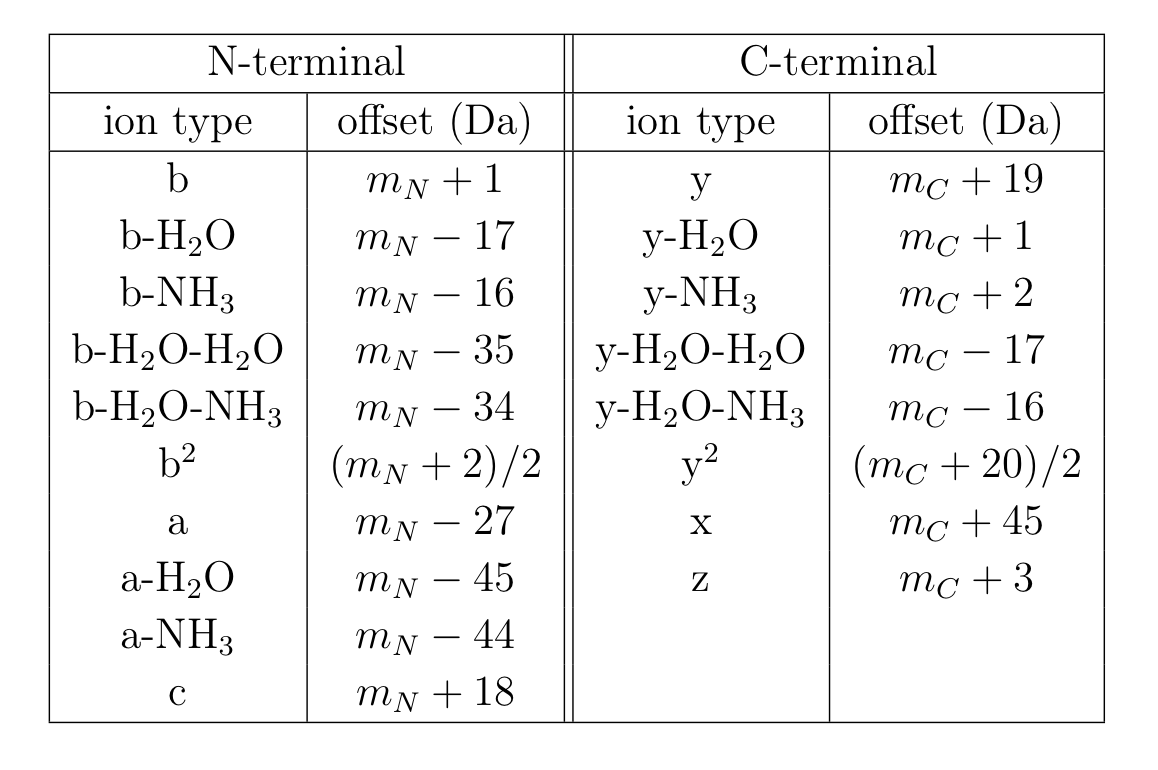 Scoring
Q|K
I|L
S
W
W
S
I|L
Q|K
G
G
0
57
146
170
233
356
419
443
532
589
Generally, a large number of possible antisymmetric paths can exist (including noise peaks!)
The search for a longest path is then generally replaced by the search for a heaviest path
Node weights are introduced and usually contain peak intensity and mass deviations, but also statistical models of the likelihood of observing a certain peak type learned from experimental data
Precursor Mass Correction
The precursor mass of a tandem MS spectrum is usually defined with low accuracy only due to the large mass selection window
It can also be determined incorrectly by the instrument software (e.g., selecting an isotope peak of the MS spectrum instead of the monoisotopic peak, wrong charge state assignment)
A more accurate knowledge of the precursor mass (i.e., the total peptide mass) can significantly reduce the search space (both for database search and de novo sequencing)
Before applying de novo methods, it is thus common to obtain a more accurate estimate from the tandem spectrum
This is known as precursor mass correction
Precursor Mass Correction
Definition:
Let S = {m1, m2, … mn} be a mass spectrum of a peptide with mass M with peaks at m/z m1, .. mn and charge state z.
The inverse (or reverse) spectrum S’ is then defined as follows:
	S’ = {m’i | m’i = M + z mp – mi}
where mp is the proton mass.
Since the masses of complementary ions add up to M + z mp, the masses of b or y ions are translated to their corresponding complementary ion masses in the inverse spectrum.


Idea:
The tandem spectrum contains complementary ions (b/y, a/x, c/z)
Complementary ion masses will add up to the correct total peptide/precursor mass
Find the t
Definition:
Precursor Mass Correction
Idea
The tandem spectrum contains complementary ions (b/y, a/x, c/z)
Complementary ion masses will add up to the correct total peptide/precursor mass
For the correct precursor mass M the inverse spectrum will be computed correctly and share a maximum number of peaks with the original spectrum
This problem can be formulated as a combinatorial optimization problem
There are various ways to solve the problem, we will look at a simple algorithm that solves the problem in cubic time in the number of peaks
Precursor Mass Correction
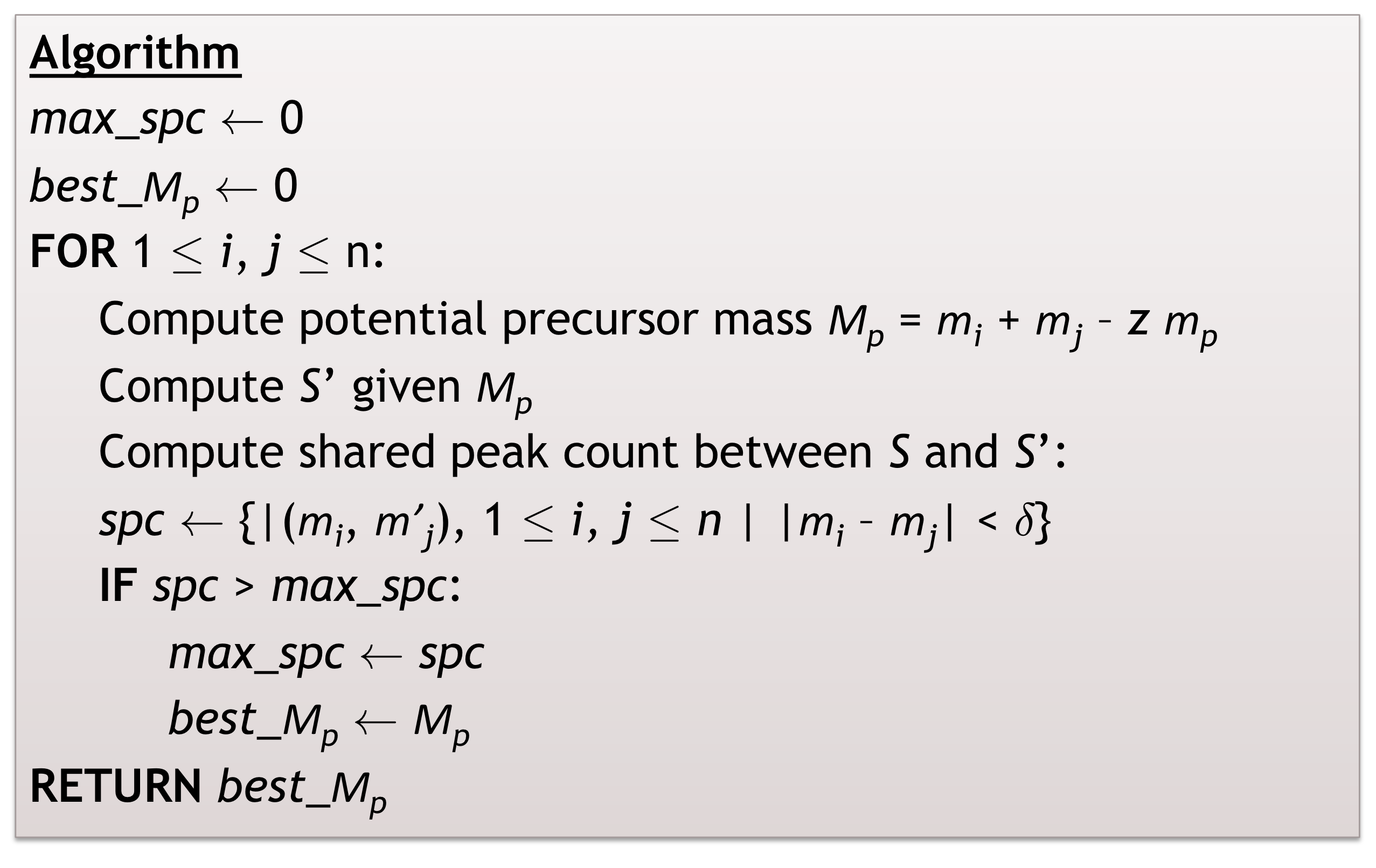 Algorithm
max_spc Ã 0
best_Mp Ã 
FOR 1 · i, j · n:
Compute potential precursor mass Mp = mi + mj – z mp
Compute S’ given Mp
Compute shared peak count between S and S’:
spc Ã {|(mi, m’j), 1 · i, j · n | |mi – mj| < ±}
IF spc > max_spc:
max_spc Ã spc
best_Mp Ã Mp
RETURN best_Mp
Eindhammer et al., Computational methods for mass spectrometry proteomics, p.137
[Speaker Notes: Muss ich noch nachschauen…
Oliver? Kannst du den alg pseudocode korrigieren?]
Learning Unit 8CDe novo ID with ANTELOPE
Key ideas
Heaviest path search
ILP formulation
Performance of de novo ID
ANTILOPE
ANTILOPE is a de novo sequencing approach based on the extended spectrum graph
The problem of finding the longest asymmetric path is slightly modified
It can be formulated as an integer linear program (ILP)
This ILP formulation can then be solved using Lagrangian relaxation quite efficiently
We will only discuss the ILP formulation for the sake of time
Andreotti, Klau, Reinert, IEEE TCCB (2011), 99, 159
ANTILOPE
ESG G(V, ED, EU) with directed edges ED and undirected edges EU and binary decision variables xi,k for each directed edge in G
Assign weights ci,k to each edge (the weight of a node is assigned to each outgoing edge)
Solve the following optimization problem:
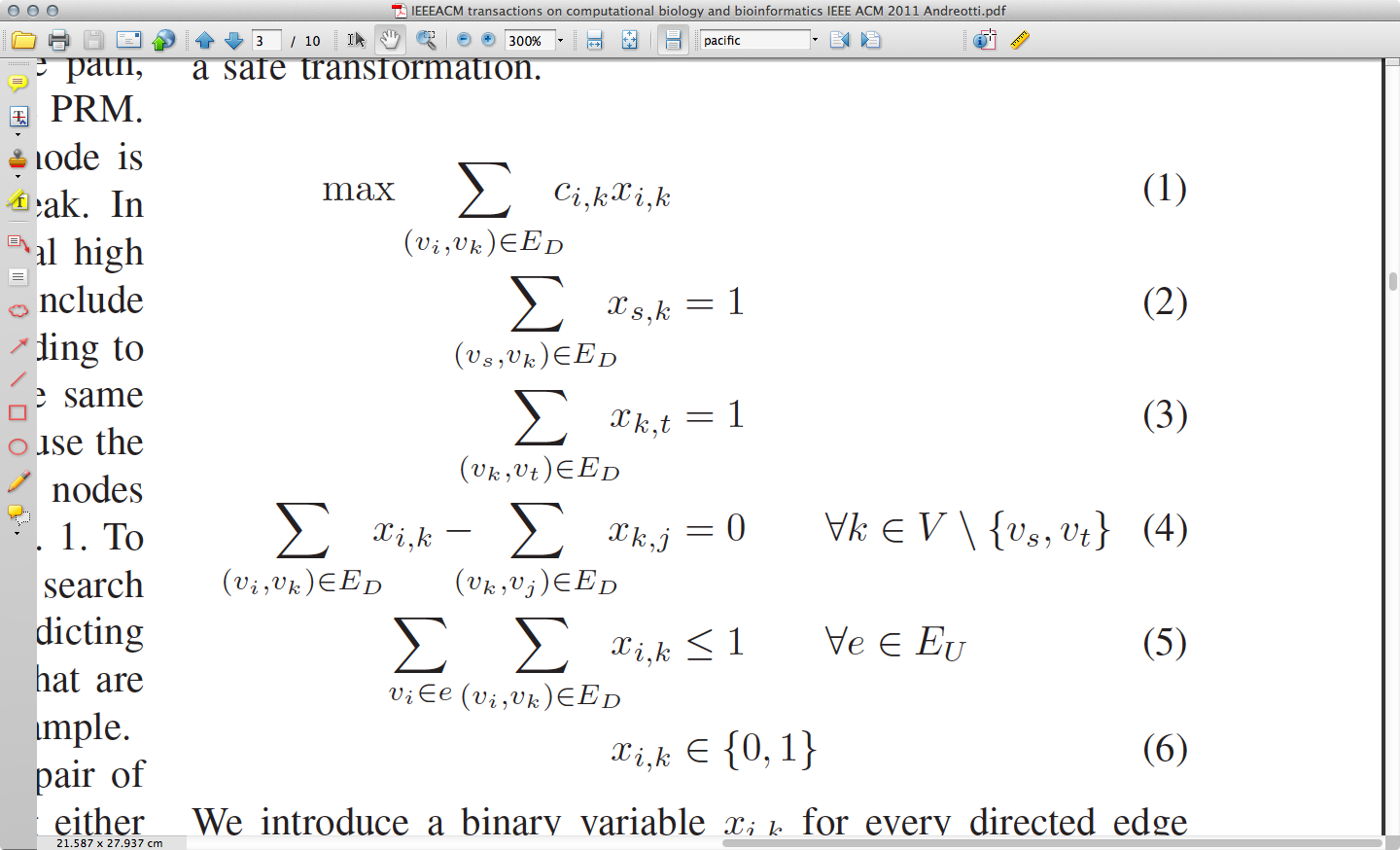 Andreotti, Klau, Reinert, IEEE TCCB (2011), 99, 159
ANTILOPE
Find the heaviest path…
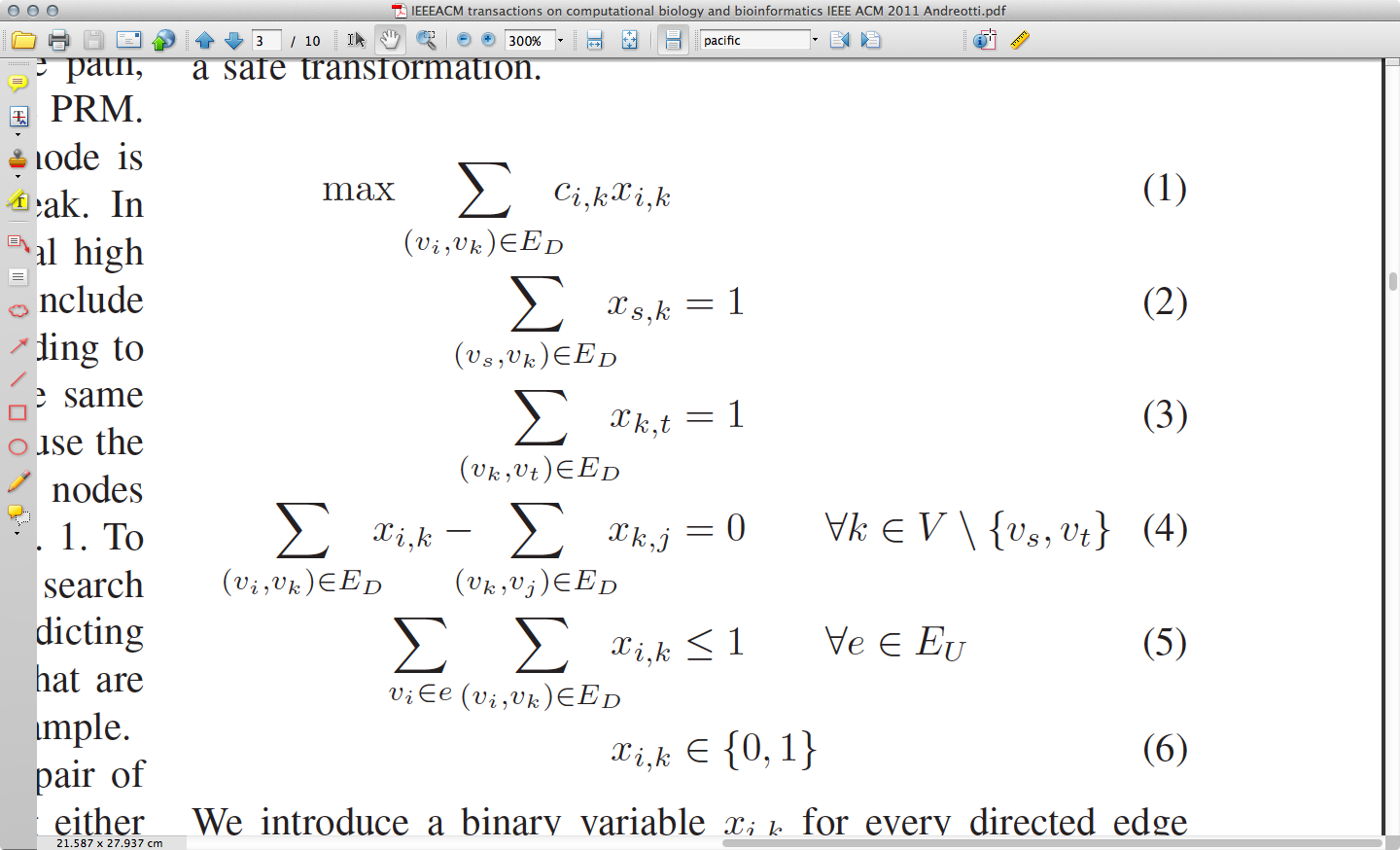 Andreotti, Klau, Reinert, IEEE TCCB (2011), 99, 159
ANTILOPE
…starting in the source node s…
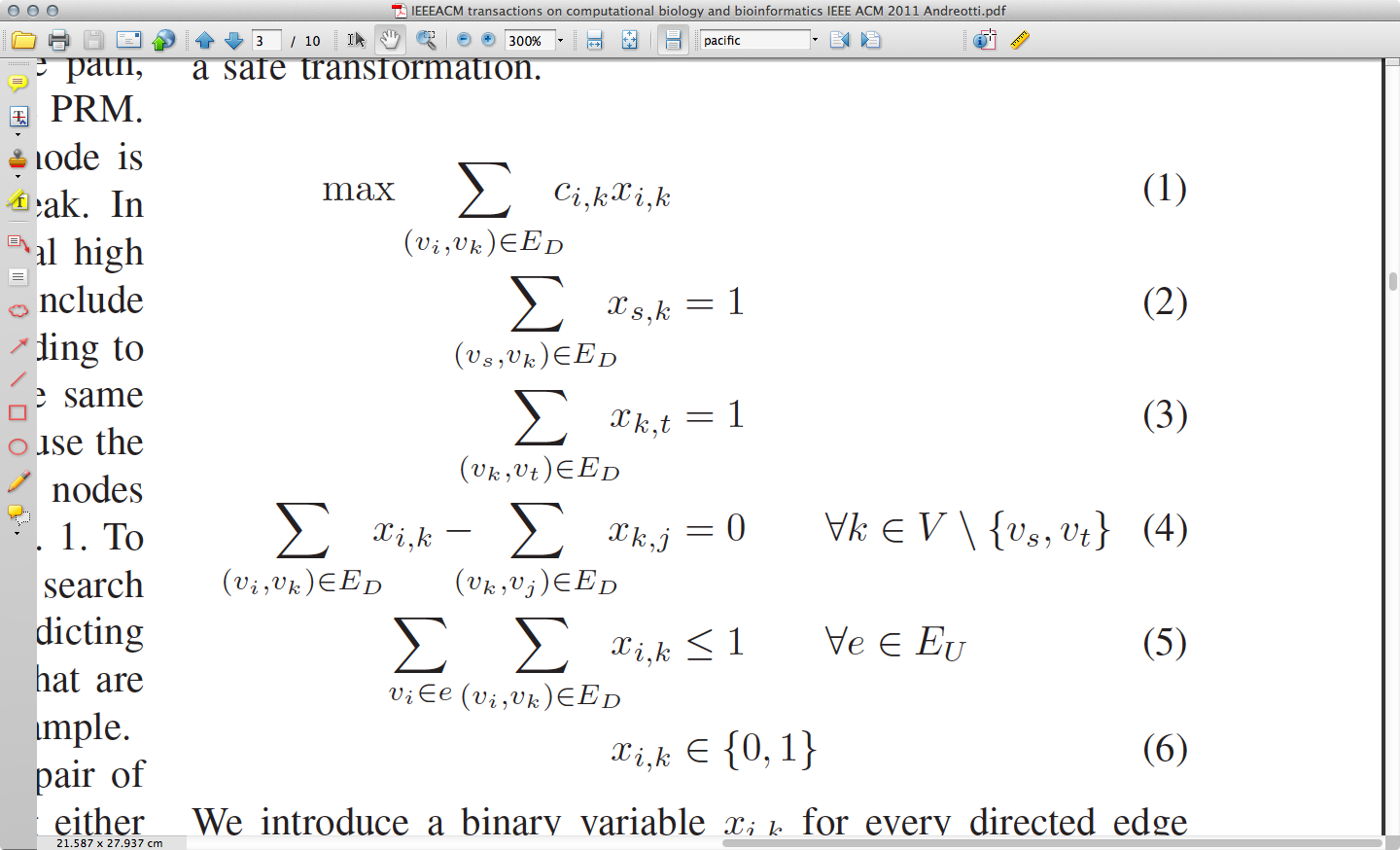 Andreotti, Klau, Reinert, IEEE TCCB (2011), 99, 159
ANTILOPE
…and ending in the target node t…
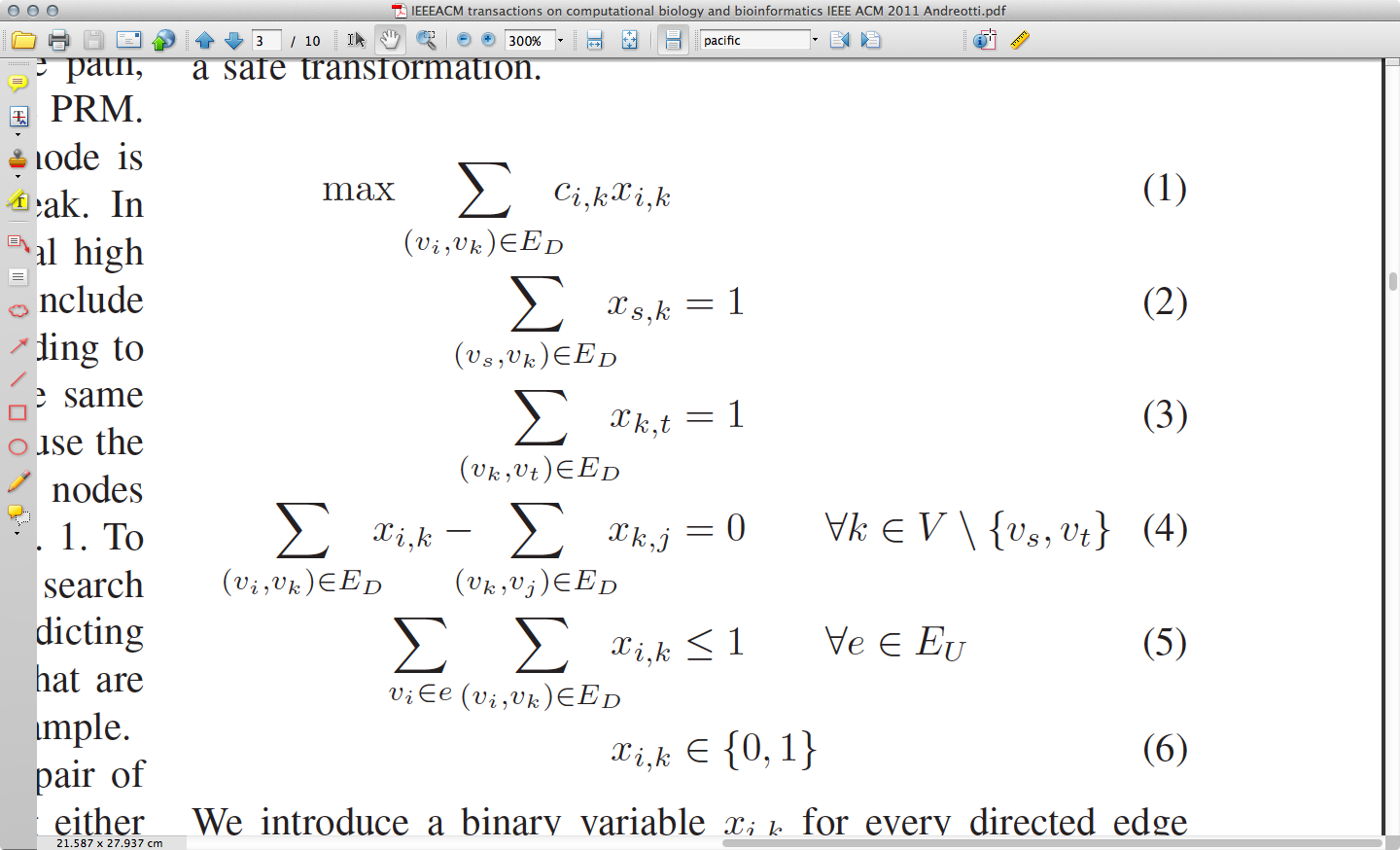 Andreotti, Klau, Reinert, IEEE TCCB (2011), 99, 159
ANTELOPE
…that form a path from s to t…
Internal nodes of any path from s to t need to have exactly one incoming and one outgoing edge in any node they pass through. For nodes that are not part of the path, the number of incoming and outgoing edges has to be zero.
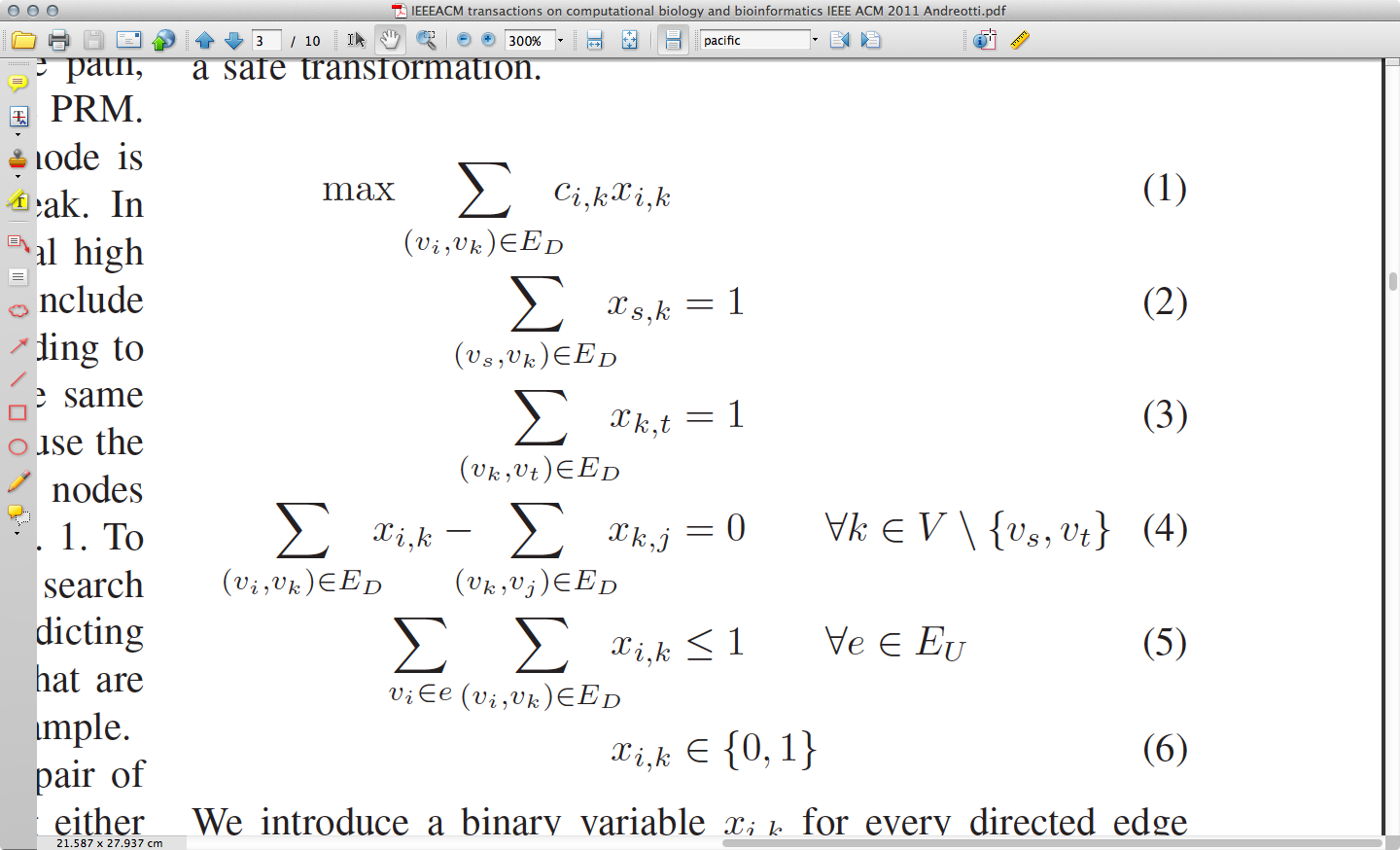 ANTILOPE
…and are antisymmetric.
Two nodes that are connected by an undirected edge e in EU may not be selected at the same time.
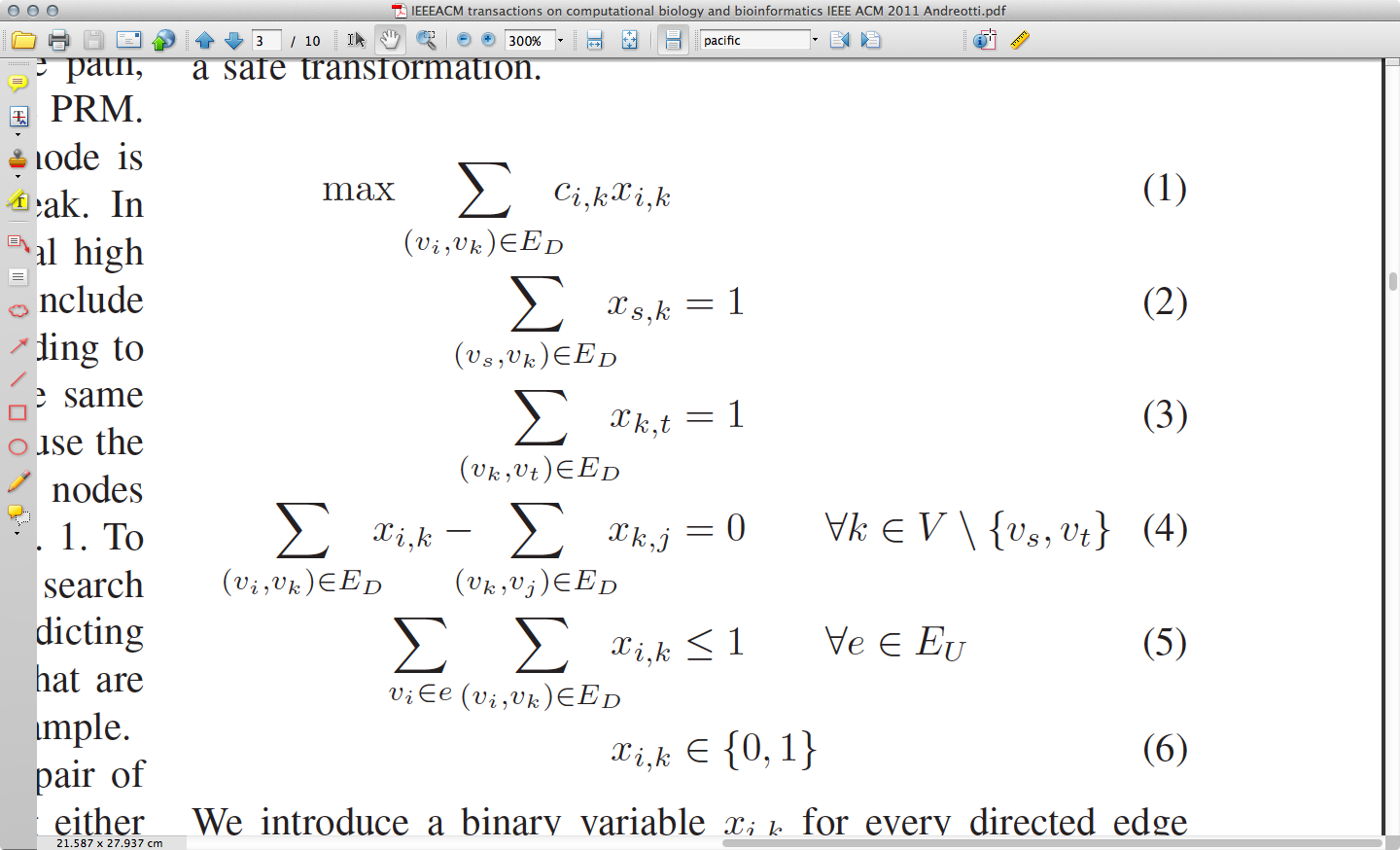 Andreotti, Klau, Reinert, IEEE TCCB (2011), 99, 159
[Speaker Notes: TODO Strange characters in box (between edge e and E_u)]
ANTILOPE – Solving the ILP
ANTILOPE uses Lagrangian relaxation to solve the ILP
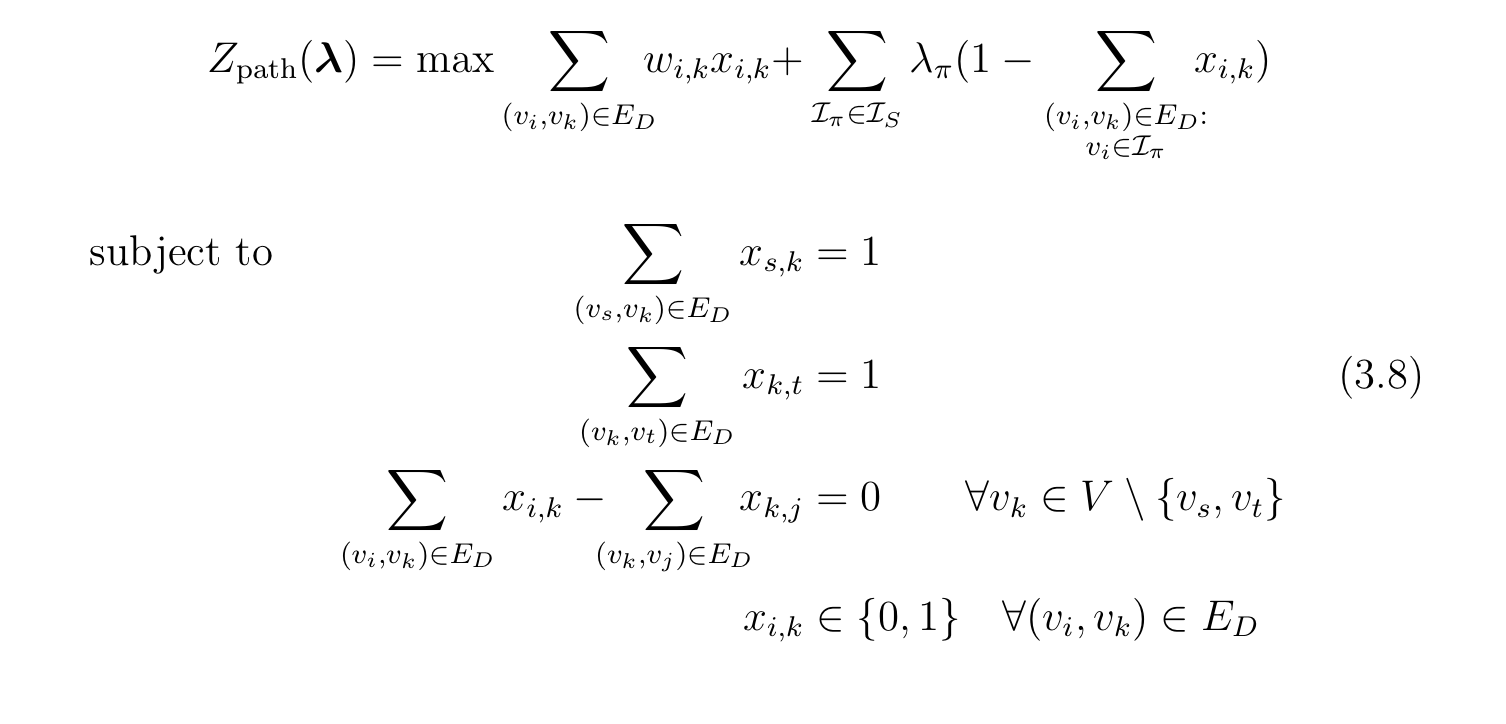 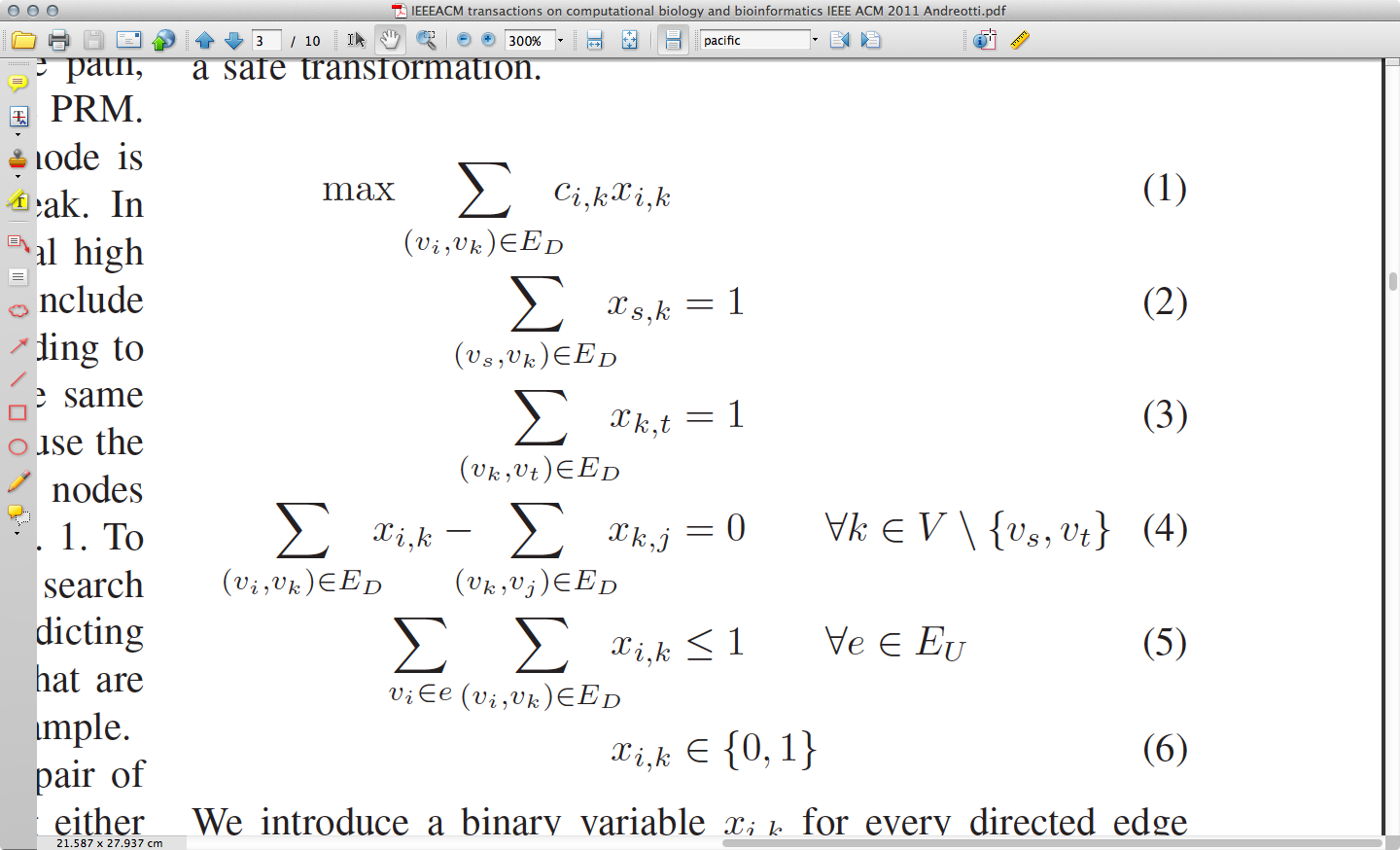 ANTILOPE – Scoring
ANTILOPE uses a Bayesian network to score nodes
Idea
Fragmentation events are not independent 
Learn intensities for a specific ion type in the spectrum using a Bayes network (a machine learning method)
Learning is based on identified peptide spectra (e.g., through database search) 
Details of the scoring are beyond the scope of this lecture
Performance
De novo peptide sequencing has still (even with high-resolution data) 
Very low reliability
Large runtimes compared to database search
It is usually employed as a method of last resort
If no genome/proteome sequence of an organism is known
For peptides that are not encoded genetically
Top ranked hits are rarely correct, but usually contain correct subsequences
Performance of De Novo Sequencing
Andreotti, Klau, Reinert, IEEE TCCB (2011), 99, 159
Multisequences
The lack of completeness of CID fragmentation makes de novo sequencing difficult
In most cases, we thus obtain multisequences for parts with missing peaks
Example:
S(GA|AG|V)K is a multisequence corresponding to one of the isobaric sequences SGAK, SAGK, or SVK
If no fragment ion between the second and third amino acid is observed, the three options cannot be kept apart
Similarly, I and L and (depending on the resolution) Q and L are isobaric
Learning Unit 8DComplementary Fragmentation for de novo ID
Electron transfer dissociation (ETD)
Comparison fragmentation statistics of ETD and CID
CompNovo algorithm
Complementary Fragmentation
The issue of missing information/peaks cannot be addressed by computational means
One way to address this problem is the use of complementary fragmentation methods:
Fragment the eluting peptide with two different methods (e.g., CID and ETD)
The different methods have different preferences for fragmentation and chances are that missing peaks will be at different backbone positions in both spectra
The search algorithm then has to deal with two types of spectra and needs to be adapted accordingly
Disadvantages
Only few mass spectrometers are equipped to record complementary fragmentation types 
Recording twice as many spectra reduces the total number of peptides fragmented
Electron Transfer Dissociation (ETD)
Electron Transfer Dissociation (ETD) uses an organic compound (usually anthracene) as a charge transfer agent
Anthracene is (negatively) charged and transfers an electron to multiply charged peptides in the collision cell
The resulting fragmentation mechanism differs from the fragmentation observed in CID
Consequently, different ion series are observed
ETD produces mostly c and z ions
Borman, C&EN (2004), 82(28):22-23
Electron Transfer Dissociation (ETD)
ETD leads to a different fragmentation pattern as CID/CAD
The example on the right shows fragmentation patterns of the same peptide for CAD and ETD
In particular for modified peptides (phosphopeptides) ETD produces more complete fragmentation patterns than CID
Syka et al., Proc Natl Acad Sci U S A. (2004), 101(26): 9528–9533.
Complementary Fragmentation
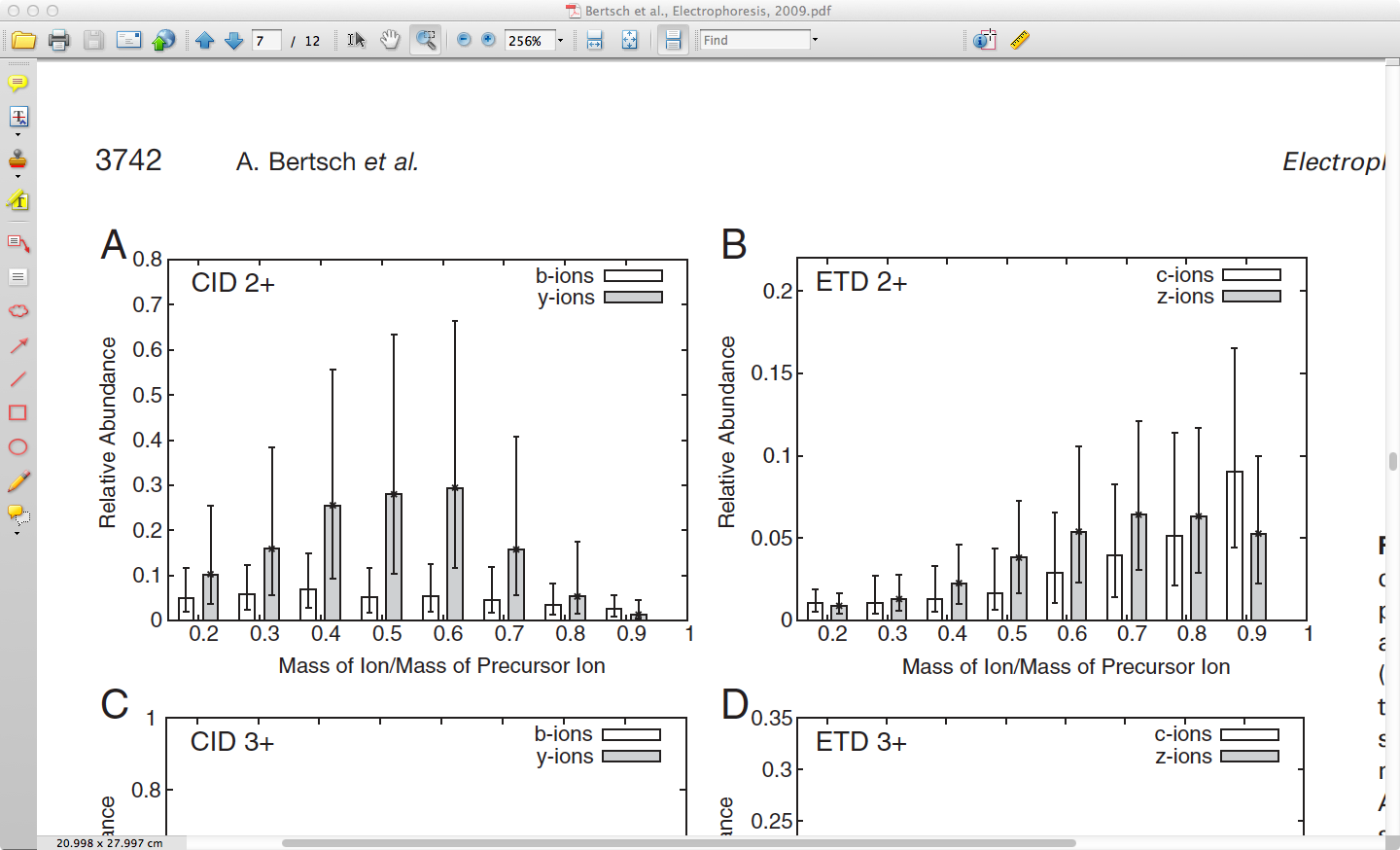 CID spectra preferentially produce b/y ions, whereas ETD spectra produce mostly c/z ions
As can be seen on the left, CID spectra fragment preferentially around the middle of the peptide
ETD spectra preferentially fragment asymmetrically with a higher likelihood of forming fragments towards the ends
The two fragmentation techniques thus produce nicely complementary information
Bertsch et al., Electrophoresis (2009), 30(21), 3736-3747.
Complementary Fragmentation
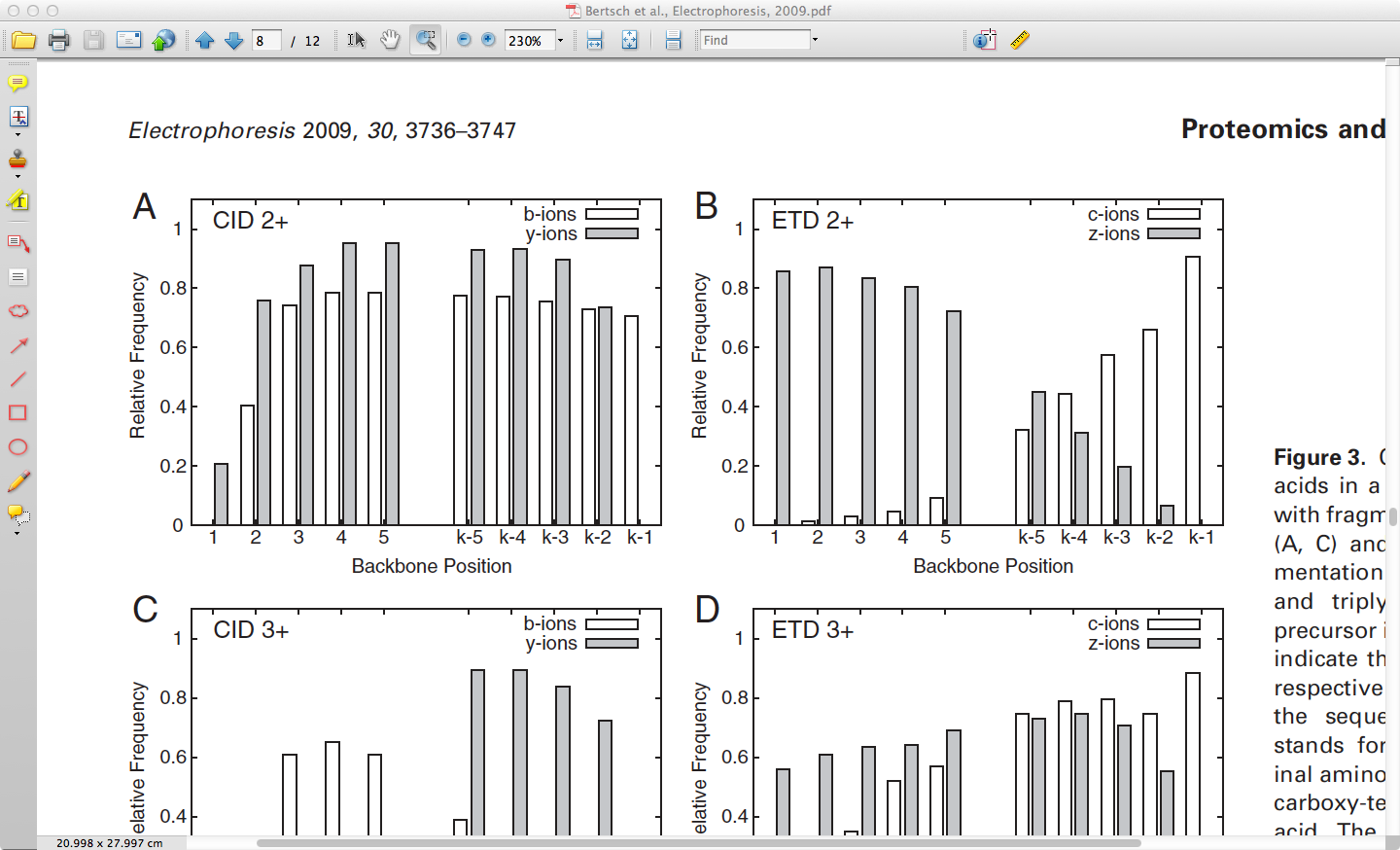 The complementarity is also obvious when looking at fragmentation frequencies observed as a function of the backbone position (ion trap data)
ETD yields information for the C and N terminus and CID provides more information in the middle of the peptide
Together a larger coverage of the whole peptide sequence is achieved
Bertsch et al., Electrophoresis (2009), 30(21), 3736-3747.
CompNovo
CompNovo (Bertsch et al., 2009) uses pairs of CID and ETD spectra (Complementary fragmentation methods, hence the name)
The spectrum is decomposed in a divide-and-conquer approach into smaller parts
For each part of the spectrum below a certain threshold (450 Da), we use a rapid mass decomposition (introduced later for metabolomics) to enumerate all possible sequences
Possible subsequences are combined and then scored against the experimental spectra
Bertsch et al., Electrophoresis (2009), 30(21), 3736-3747.
CompNovo - Performance
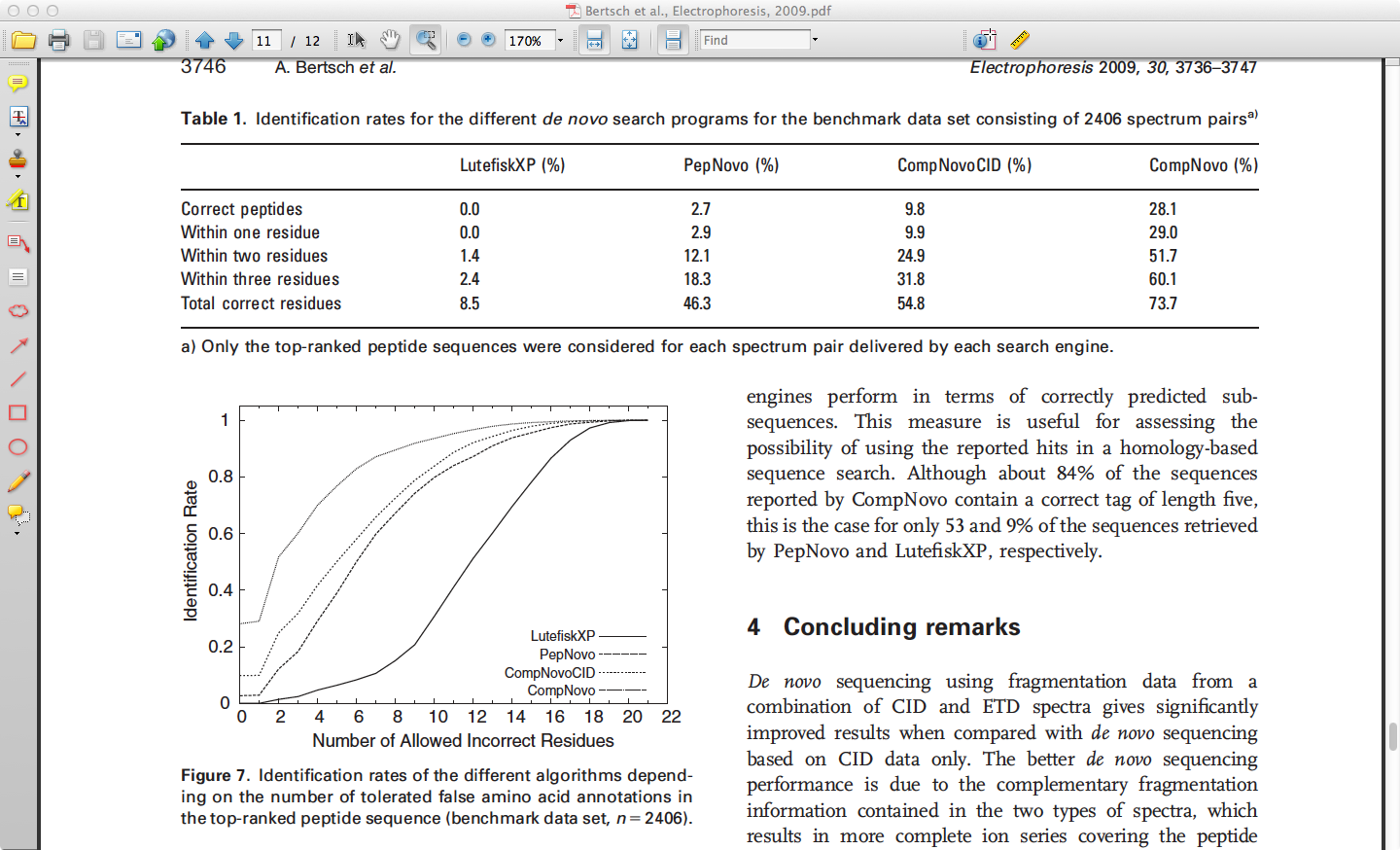 Not surprisingly, CompNovo achieves drastically improved identification rates than other de novo sequencing tools
Note the the other tools cannot use information from the ETD spectra
CompNovoCID is a version of CompNovo using only CID spectra
Only inclusion of the complementary fragmentation information can yield good identification rates
Bertsch et al., Electrophoresis (2009), 30(21), 3736-3747.
CompNovo - Performance
Bertsch et al., Electrophoresis (2009), 30(21), 3736-3747.
Online Materials
Learning Units 8A-D
References
Manual interpretation
Seidler et al., De novo sequencing of peptides by MS/MS, Proteomics (2010), 10:634-649
Definition of antisymmetric paths
C. Liu, Y. Song, B. Yan, Y. Xu, and L. Cai, Fast de novo peptide sequencing and spectral alignment via tree decomposition, in Proc. 11th Pacific Symp Biocomp (PSB). World Scientific, 2006, pp. 255–266.
       http://helix-web.stanford.edu/psb06/liu.pdf
ANTILOPE
S. Andreotti, G. Klau, and K. Reinert, “Antilope – A Lagrangian Relaxation Approach to the de novo Peptide Sequencing Problem,” IEEE/ACM Transactions on Computational Biology and Bioinformatics, 2011, 99:159. 
      http://doi.ieeecomputersociety.org/10.1109/TCBB.2011.59 
      http://arxiv.org/pdf/1102.4016v1
CompNovo
A. Bertsch, A. Leinenbach, A. Pervukhin, M. Lubeck, R. Hartmer, C. Baessmann, Y. A. Elnakady, R. Müller, S. Böcker, C. Huber, and Oliver Kohlbacher, “De novo peptide sequencing by tandem MS using complementary CID and electron transfer dissociation,” Electrophoresis (2009), 30(21), 3736-3747.